5. Ультразвук
Классификация:
по способу распространения 
воздушный
контактный
по частотному спектру 
низкочастотный — колебания 
1,25 • 104. ..1,0 • 105 Гц 
высокочастотный — свыше 1,0 • 105 Гц
Низкочастотные ультразвуковые колебания
Биологический эффект воздействия на организм зависит от:
 интенсивности;
 длительности воздействия;
 размеров поверхности тела, подвергаемой действию ультразвука.
Низкочастотные ультразвуковые колебания
Последствия систематического влияния:
функциональные нарушения:
нервной системы,
сердечнососудистой системы
эндокринной системы,
слухового и вестибулярного аппаратов.
Наиболее характерны жалобы на резкое утомление, головные боли и чувство давления в голове; затруднения при концентрации внимания; торможение мыслительного процесса; на бессонницу.
Высокочастотные ультразвуковые колебания
Последствия воздействия:
нарушение капиллярного кровообращения в кистях рук, снижение болевой чувствительности
изменения костной структуры с разрежением плотности костной ткани.
6. Неионизирующие электромагнитные поля и излучения
Электромагнитное поле (ЭМП) представляет особую форму материи. Всякая электрически заряженная частица окружена электромагнитным полем.
Электромагнитное поле может существовать и в свободном состоянии в виде движущихся со скоростью 3·108 м/с фотонов или в виде электромагнитных волн.
Движущееся ЭМП (электромагнитное излучение – ЭМИ) характеризуется векторами напряженности электрического Е [В/м] и магнитного Н [А/м] полей, которые определяют силовые свойства ЭМП.
Длина волны λ, частота колебаний f и скорость распространения ЭМ волн в воздухе с связаны соотношением с = λ f. 

Например, для промышленной частоты 
f = 50 Гц длина волны λ = 3·108/50 = 6000 км, а для ультракоротких частот f = 3·108 Гц длина волны равна 1 м
В ЭМП существует три зоны, которые различаются по расстоянию от источника
Ближняя зона (индукции) – 
радиус R ≤ λ/2π, 
электромагнитная волна не сформирована, и поэтому на человека действует независимо друг от друга напряженность электрического и магнитного полей
Промежуточная зона (интерференции) - радиус λ/2π < R < 2πλ
В этой зоне одновременно воздействуют на человека напряженность электрического и магнитного полей, а также энергетическая составляющая
Дальняя зона (зона излучения) –

Радиус - R ≥ 2πλ,
характеризуется наличием сформированного ЭМП (бегущая электромагнитная волна). 
В этой зоне на человека воздействует только энергетическая составляющая, а векторы Е и Н всегда взаимно перпендикулярны. 
В вакууме и воздухе Е = 377 Н
Взаимное расположение источника ЭМИ и места пребывания человека
Источники ЭМП
Неионизирующие электромагнитные поля естественного происхождения - постоянно действующий фактор. 
Источники ЭМП: 
атмосферное электричество, 
радиоизлучения солнца и галактик,
электрические и магнитные поля Земли.
Источники ЭМП
Источниками электрических полей промышленной частоты (50 Гц) являются линии электропередач, а также все высоковольтные установки промышленной частоты.
Магнитные поля промышленной частоты возникают вокруг любых электроустановок и токопроводов промышленной частоты
Источники ЭМП
Источниками ЭМИ радиочастот являются мощные радиостанции, антенны, установки индукционного нагрева, исследовательские установки, высокочастотные приборы и устройства, используемые в промышленности, в медицине и в быту.
Источники ЭМП
Источниками электростатического поля и электромагнитных излучений в широком диапазоне частот являются персональные электронно-вычислительные машины (ПЭВМ) и видеодисплейные терминалы (ВДТ) на электронно-лучевых трубках. 
Главную опасность для пользователей представляют электромагнитное излучение монитора в диапазоне частот 5 Гц–400 кГц и статический электрический заряд на экране.
Классификация неионизирующих техногенных излучений
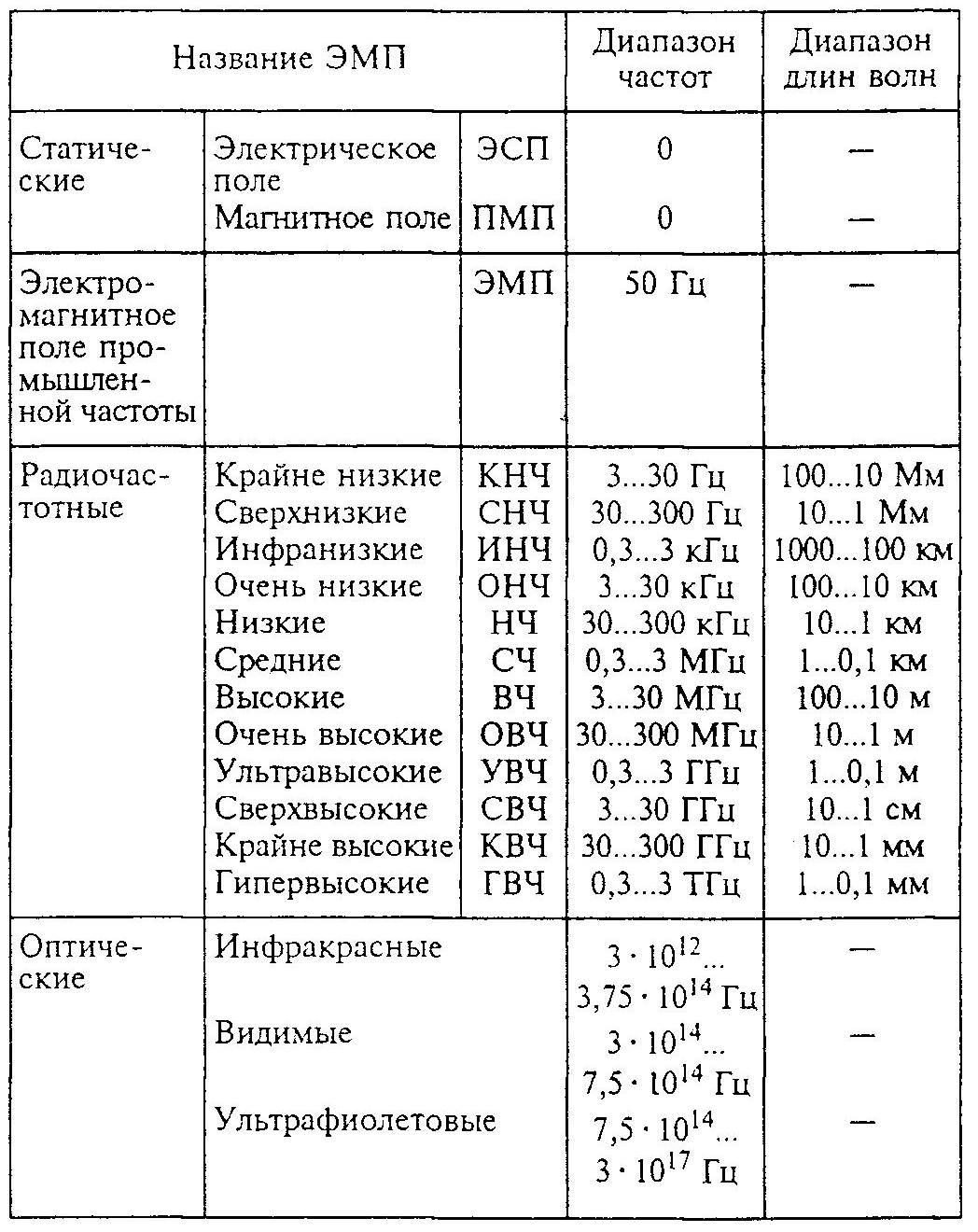 Применение техногенных ЭМП и ЭМИ различных частот
Неионизирующие электромагнитные поля и излучения
Воздействие ЭМП зависит от:
напряженности электрического и магнитного полей, 
плотности потока энергии, 
частоты колебаний, 
режима облучения, 
размера облучаемой поверхности тела,
индивидуальных особенностей организма
Неионизирующие электромагнитные поля и излучения
Воздействия МП:
постоянные (от искусственных магнитных материалов)
импульсные 
Степень воздействия МП на работающих зависит от максимальной напряженности поля в пространстве около магнитного устройства или в зоне влияния искусственного магнита.
Последствия работы в условиях хронического воздействия МП, превышающих предельно допустимые уровни:
1. нарушения функций:
центральной нервной системы (ЦHC), 
сердечно-сосудистой системы
дыхательной системы,
пищеварительного тракта,
2. изменения в крови 
Выражаются жалобами на:
головную боль в височной и затылочной областях,
вялость,
расстройство сна,
снижение памяти, 
повышенную раздражительность, апатию,
боли в области сердца.
Переменное электрическое поле вызывает нагрев тканей человека за счет:
 переменной поляризации диэлектрика (сухожилий, хрящей и т. д.),
появления токопроводимости.
Избыточная теплота отводится до известного предела путем увеличения нагрузки на механизм терморегуляции. Однако, начиная с величины I=10 мВт/см2, называемой тепловым порогом, организм не справляется с отводом образующейся теплоты и температура тела повышается, что приносит вред здоровью.
7. Лазерное излучение
Лазерное излучение (ЭМИ с частотами 
30·1011 –1,5·1015 Гц) генерируют оптические квантовые генераторы (ОКГ) – лазеры. 
Лазерное излучение (ЛИ) – это узкий нефокусированный или фокусированный световой поток, сосредоточенный в основном в видимой области длин волн, а также в инфракрасной и ультрафиолетовой. 
Специфическими свойствами ЛИ являются острая направленность, монохроматичность (одноцветность), большая мощность.
Лазерное излучение
Лазеры, генерирующие излучение в:
 видимом диапазоне спектра (        = 0,44...0,59 мкм;      = 0,63 мкм;       = 0,69 мкм),
 ближнем ИК-диапазоне спектра (       = 1,06 мкм)
дальнем ИК-диапазоне спектра (        = 10,6 мкм).

Лазерное излучение (ЛИ) генерируют в:
инфракрасной,
световой,
ультрафиолетовой областях неионизирующего ЭМИ
Области применения лазеров в зависимости от требуемой плотности потока излучения:
Классификация лазеров
В основу классификации лазеров положена степень опасности лазерного излучения для обслуживающего персонала. По этой классификации лазеры разделены на четыре класса:
1-й класс (безопасные) – выходное излучение не опасно для глаз;
2-й класс (малоопасные) – опасно для глаз прямое или зеркально отраженное излучение;
3-й класс (среднеопасные) – опасно для глаз прямое, зеркально, а также диффузно отраженное излучение на расстоянии 10 см от отражающей поверхности и (или) для кожи – прямое или зеркально отраженное излучение;
4-й класс (высокоопасные) – опасно для кожи диффузно отраженное излучение на расстоянии 10 см от отражающей поверхности.
Лазерное излучение
Опасности:
 первичные - источник образования непосредственно сама лазерная установка
вторичные факторы возникают в результате взаимодействия лазерного излучения с мишенью
Лазерное излучение
Возможные последствия при воздействии ЛИ:
патологические изменения в организме человека
функциональные расстройства органа зрения, центральной нервной и вегетативной систем
негативное влияние на внутренние органы, (печень, спинной мозг и др.)
Воздействие лазерного излучения на глаза
Степень повреждения глаза зависит от следующих физических параметров:
время облучения,
плотность потока энергии,
длина волны и вид излучения (импульсное или непрерывное),
индивидуальные особенности глаза.
ЛИ с длиной волны в пределах ультрафиолетовой области спектра - поверхностные ожоги роговицы (устраняются в процессе самозаживления)
ЛИ с       = 0,4... 1,4 мкм - повреждение глаза может изменяться от слабых ожогов сетчатки, сопровождающихся незначительными или полностью отсутствующими изменениями зрительной функции, до серьезных повреждений, приводящих к ухудшению зрения и даже к полной его потере.
3. ЛИ с      > 1,4 мкм практически полностью поглощаются в стекловидном теле и водянистой влаге передней камеры глаза. При умеренных повреждениях происходит самовосстановление.
 
Основной механизм повреждений при воздействии ЛИ — тепловое действие.
Воздействие лазерного излучения на кожу
Возможные повреждения кожи: 
легкое покраснение
поверхностное обугливание
образование глубоких дефектов кожи Эффект воздействия на кожные покровы определяется:
параметрами излучения лазера
степенью пигментации кожи
Биологические эффекты, возникающие при облучении кожи ЛИ
Действие лазерного излучения на внутренние органы
Степень повреждения внутренних органов определяется:
интенсивностью потока излучения
цветом окраски органа
длиной волны падающего излучения
Опасности, возникающие при эксплуатации лазерных установок